Center OF My Joy
Song ID: 0000
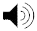 Intro
Dm7
F/G
G
Bb/C
C9
C7/E
You’re the heart of my contentment
Dm7(b5)
Dm7/F
Hope for all  I  do…
Dm7
F/G
C/G
C
Dm7
F/G
Jesus,  You’re the center  of  my  joy
Chorus 1
C
Em7
Gm7
C9
Jesus You’re the center of my joy
Fmag7
G/F
C2/E
All that’s good and perfect comes from You
Dm7
F/G
G
Bb/C
C9
C7/E
You’re the heart of my contentment
Dm7(b5)
Dm7/F
Hope for all  I  do…
Dm7
F/G
C/G
C
Dm7
F/G
Jesus,  You’re the center  of  my  joy
Chorus 2
C
Em7
Gm7
C9
Jesus You’re the center of my joy
Fmag7
G/F
C2/E
All that’s good and perfect comes from You
Dm7
F/G
G
Bb/C
C9
C7/E
You’re the heart of my contentment
Dm7(b5)
Dm7/F
Hope for all  I  do…
Dm7
F/G
C/G
C
Dm7
F/G
Jesus,  You’re the center  of  my  joy
Chorus 3
C
Em7
Gm7
C9
Jesus You’re the center of my joy
Fmag7
G/F
C2/E
All that’s good and perfect comes from You
Dm7
F/G
G
Bb/C
C9
C7/E
You’re the heart of my contentment
Dm7(b5)
Dm7/F
Hope for all  I  do…
Dm7
F/G
C/G
C
Dm7
F/G
Jesus,  You’re the center  of  my  joy
Vamp 1
C
Bb2
Dm7
Am7
Jesus,  You’re the center  of  my  joy
C
Bb2
Dm7
Am7
Jesus,  You’re the center  of  my  joy
C
Bb2
Dm7
Am7
Jesus,  You’re the center  of  my  joy
C
Bb2
Dm7
Am7
Jesus,  You’re the center  of  my  joy
Vamp 2
C/G
C/G
Dm7
Je---sus,  You’re the center  of  my
C/G
C/G
Dm7
Je---sus,  You’re the center  of  my
C/G
C/G
Dm7
Je---sus,  You’re the center  of  my
Vamp Close
C
Dm7
F/G
C/G
Je---sus,  You’re the center  of  my  joy
Close
C
Bbmag9
C
Bbmag9
My……   Joy…..        My……   joy……